‘Amazon.com 북 리뷰에 대한 탐험적 데이터 분석’ 논문 내용 정리
By Timothy Wong
University of California – Berkeley
2009
2012.8.21.
이정수
목차
백그라운드
데이터 수집
연구 방법
연구 결과
결론 및 추가 연구과제
백그라운드 (1/8)
아마존 백그라운드
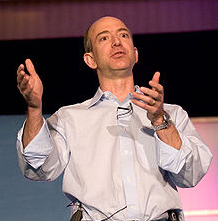 o Amazon.com은 Jeff Bezos에 의해 1994년에 설립
o 현재는 세계에서 가장 성공적인 E-커머스 비즈니스임
o Fortune 500 기업중의 하나로서 미국의 가장 큰 리테일러임
o E-bay와는 다르게 리테일 영업에 집중
아마존 성공 요인
o 고객  친화적 인터페이스
o 베스트 셀러, 인기 책, 추천 시스템과 같은 혁신적 도구
3
백그라운드 (2/8)
추천 시스템
o Amazon.com의 가장 혁신적인 기능중 하나임

o 많은 다른 리테일 웹사이트가 적용함

o 사람들이 책, 음악, 영화, 전자기기 등의 제품에 그들의 의견 및 순위를 표현하도록 함

o 사람들이 피드백 및 순위를 표시시 해당 제품의 리뷰가 생성됨
4
백그라운드 (3/8)
리뷰어 순위
o 고객 코멘트의 품질 평가를 위해 리뷰어 순위화 도입

o 방문자가 리뷰어의 의견을 보고 “이 리뷰가 당신에게 도움이 되었습니까?”란 질문에 “예” 또는 “아니오”를 선택하도록 함

o 리뷰어 순위화는 리뷰어가 받은 유용의 양과 비율에 기반함

o “예”라고 클릭함으로써, 리뷰어는 하나의 호감 표를 얻고,
   “아니요”를 클릭하면, 리뷰어는 비호감 표를 얻음

o 현재, 2가지 종류의 랭킹이 존재; 신 리뷰어 순위화와 클래식 리뷰어 순위화.

o 클래식 리뷰어 순위화는 기본인 반면, 신 리뷰어 순위화는 리뷰의 유익함과 리뷰작성 빈도간의 가중평균을 포함. 

o Top 1,000 리뷰어는 배지를  받음

o 모든 고객 리뷰를 보여주는 페이지는 기본적으로 “가장 유익한 순”로 정렬되어 보여주고, “신규순”로 변경 가능

o 다음 그림은 기본 레이아웃을 보여줌
5
백그라운드 (4/8)
리뷰어 순위화 그림
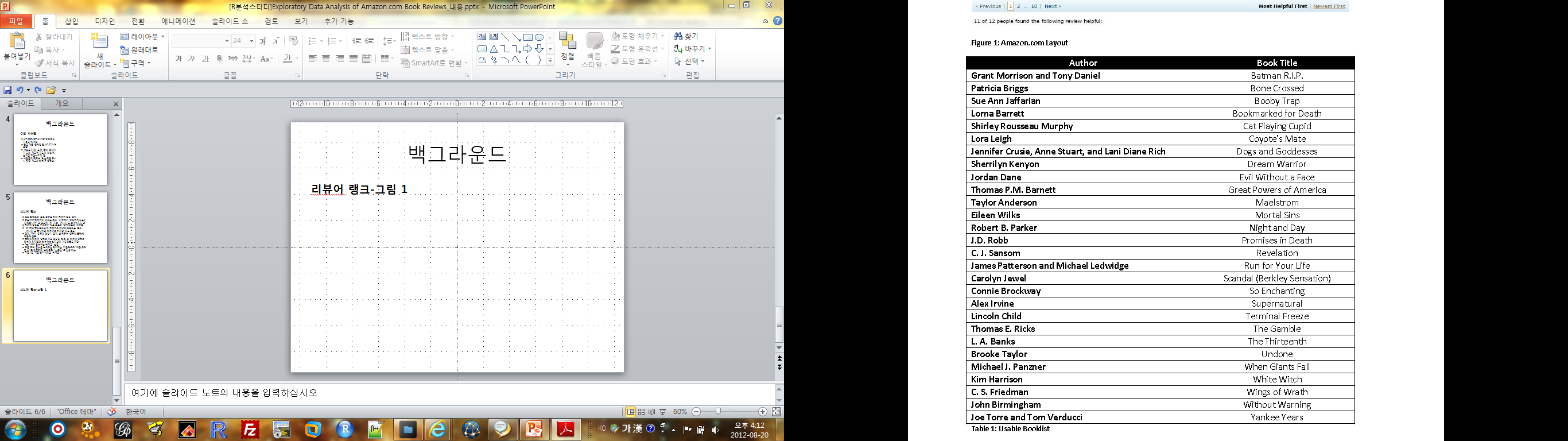 6
백그라운드 (5/8)
이 논문에서 알고자 하는 질문은 ‘조기 리뷰가 시간의 흐름에 따라 더 많은 표와 호감 표를 얻는 것을 확인하기’(to explore whether earlier review receives more votes and favorable votes over time and other related aspects) 위함임
2008년 Robert Huang 이 수행한 연구를 살펴봄. 그의 목적은 개별 고객 리뷰와 연계한 2가지 변수간의 관계를 밝히는 것임. 그의 연구동기는 다음의 것을 연구하고자 함
조기 리뷰가 같은 품질의 후기 리뷰보다 더 좋은 피드백을 받는지 여부
어떻게 다른 요소가 리뷰가 받은 피드백의 종류에 영향을 미치는지 여부
리뷰 순위와 리뷰어 등의 다른 변수가 갖는 영향은 무엇인지 파악
7
백그라운드 (6/8)
Huang의 연구에서 데이터는
20개의 책으로 구성
모두 지난 과거 2년내에 출판된 책임
책에는 30~45개의 리뷰가 존재
일별로 수집한 정보는1) 리뷰를 포스트한 날짜2) 리뷰가 책에게 매긴 별 순위3) 리뷰가 받은 피드백의 양과 긍정적이였던 양4) 리뷰의 길이(단어의 숫자)5) 리뷰어의 순위6) 리뷰의 품질을 수량화하기 위한 2가지 숫자
8
백그라운드 (7/8)
이 데이터 세트에 기반하여, 그는 그의 가설을 검증하기 위해 여러가지 분석 수행
첫째로, 각 책마다 리뷰의 숫자와 리뷰어의 인덱스 최소의 스퀘어 라인을 작성  거의 모든 경우 두 변수간의 반비례적 관계가 성립  먼저 포스트된 리뷰가 더 많은 피드백을 받게 됨을 확인

그룹별로 각 책의 10개의 연속된 리뷰에 대한 총 값의 중간값(median amount of total)과 긍정적 피드백의 관계를 찾기 위해 바 차트 작성  작성된 바 차트에 의하면, 첫 번째 10개의 피드백과 다음의 10개 피드백 사이 높은 하락세 경향을 보임  긍정적 피드백 및 총 피드백의 양 모두 시간에 따라 하락

리뷰어가 작성한 평균 순위를 그래프화 한 결과 첫 번째 10개 리뷰가 다른 그룹보다 높은 순위를 주는 경향 발견  (연구자는) 이는 출판자가 보다 많은 사람을 끌기 위해 그들 책에 긍정적 반응을 남기기 때문이라고 추측 

책의 평균 순위에 근접한 순위 일수록 보다 나은 피드백을 얻음  아마존 방문자는 그들이 동의하는 만큼 리뷰에 피드백을 남긴다고 설명

 어찌됐든 첫 번째 가설은 성립하지 않음. 통계적 증명이 부족함: 책의 리뷰 숫자가 부족. 리뷰 순위와 긍정적 반응간의 관계는 확인
9
백그라운드 (8/8)
o Timothy Wong은 Huang의 연구 첫 번째 가설인 초기 리뷰가 후기 리뷰보다 보다 많은 피드백을 얻는다란 가설을 증명하기로 함
  - 초기 리뷰가 후기 리뷰보다 더 유익하다는 순위를 받는다는 것을 증명하고자 하는 것임. 이는 리뷰의 기간이 리뷰의 콘텐츠보다 영향을 있다는 말임

o Huang의 Framework을 수정하여 연구 진행

o 요약 통계 및 탐험적 데이터 분석을 활용하여 데이터 세트의 본질 설명

o 호감 표 및 전체 표에 대해서만 연구
10
데이터 수집 (1/3)
o 데이터는 책에 한정 

o Huang의 데이터 세트의 한계점을 극복하기 위해, 새로이 출시된 책으로 한정
  - 2년전에 출시되지 않은 새로운 책이며, 리뷰가 작성되지 않은 책임
  - 같은 저자가 전에 작성한 리뷰의 숫자를 통해 책의 인기도 추측

o 기간 : 2009년 2월 3일, 2009년 3월 14일  45책이 선정

o 특정 집단의 투표경향의 변동을 피하기 위해, 다양한 장르에서 책 수집 (과학 픽션, 생물학, 미스터리, 스릴러, 사랑, 논픽션, 문학 및 픽션, 역사)
11
데이터 수집 (2/3)
o 45개의 책에 대해 다음의 데이터를 매일 수집
  1) 책 제목
  2) 데이터 수집 날짜
  3) 각 리뷰어부터의 별점 순위
  4) 리뷰어의 이름
  5) 리뷰어의 인덱스 (첫 번째 리뷰어는 “1”로 표시)
  6) 각 리뷰에 대한 호감표 숫자
  7) 각 리뷰에 대한 총 표 숫자
  8) 책에 대한 총 호감표
  9) 책에 대한 총 표 

o 리뷰어가 자신의 리뷰에 대해 호감을 표시할 것이라 생각해서 호감 표 및 총 표는 0대신 1부터 시작

o 표의 양적 숫자는 감소하지 않는다고 가정
12
데이터 수집 (3/3)
o 10개의 리뷰보다 적은 책은 수집 대상에서 제외  28개의 책 선정
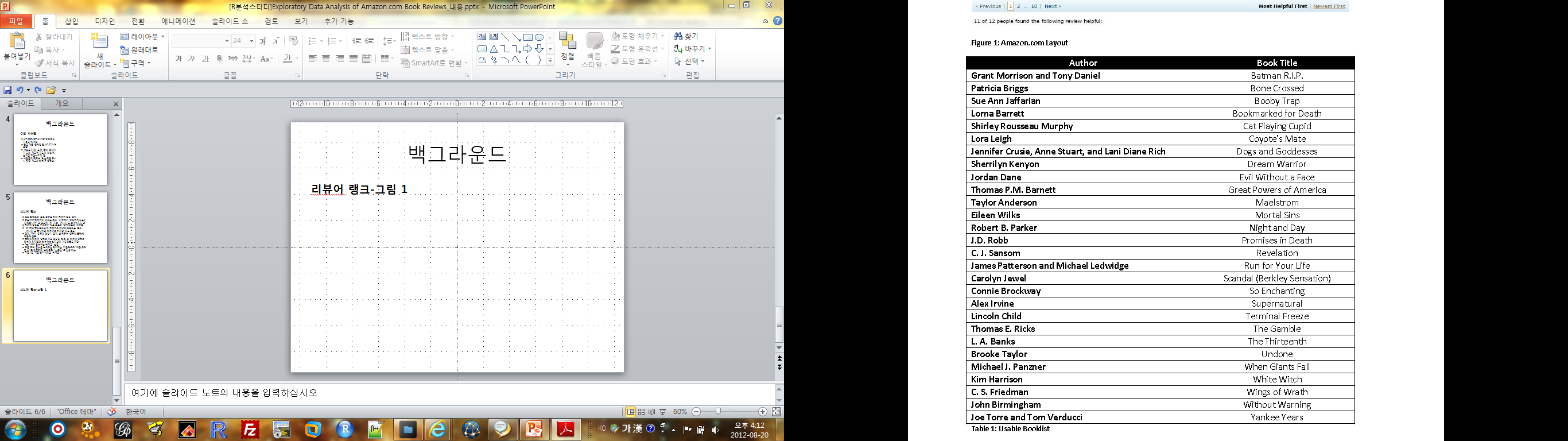 13
연구 방법 (1/3)
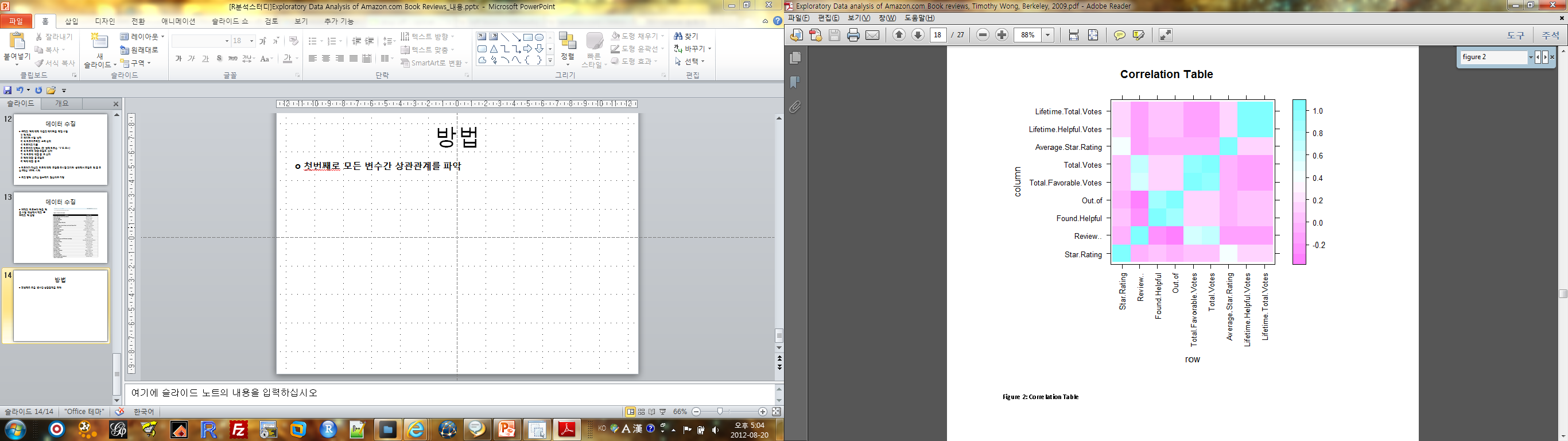 o 첫 번째로 모든 변수간 상관관계를 파악
14
연구 방법 (2/3)
o 변수간 상관관계에서 의미를 파악하기 전에, 특정 트렌드를 찾기 위한 2가지 회귀 분석을 수행
   1) 리뷰어의 인덱스에 대한 총 표 숫자
   2) 리뷰어의 인덱스에 대해서 총 호감 표 숫자

o 총 28개  책에 대해 리뷰어의 인덱스에 대해 투표 숫자가 그래프화 됨. 리뷰어의 인덱스는 오름 차순으로 배치하여 시간으로 대체

o 그 후 적어도 하나의 스퀘어 라인을 그어, 트렌드를 확인  최종적으로, 2가지 그래프를 얻음: 리뷰에 따른 총 리뷰 숫자, 리뷰에 따른 총 호감표 숫자  이 2개 그래프로부터 시간과 각 리뷰어가 받은 총 표 숫자와의 관계를 알 수 있음

o 초기 리뷰가 더 많은 리뷰를 얻는지 확인하기 위해 , 타임 시리즈 플롯을 활용. 여기서 시간 변수는 제외되고, 책의 총 투표 숫자로 대체됨  총 투표 숫자의 변화는 시간의 흐름으로 볼 수 있기 때문에 가능  모든 책에 대해 타임 시리즈 플롯을 그림
15
연구 방법 (3/3)
o x축은 총 투표 숫자, y축은 총 호감 표임. 각 라인은 하나의 리뷰에 해당. 우리는 초기 리뷰가 더 많은 호감 표를 얻을 거라 예상

o 요약 통계 및 탐험적 분석을 통해 데이터 세트의 근본을 파악하도록 함. 첫 번째로 수치 요약 통계를 통해, 패턴이 있는지 확인할 것임   상관관계 그래프를 통해, 유용성 및 호감표는 매우 높은 상관관계에 있다고 봄. 이 관점에서 다음의 2가지를 확인하고자 함
   1) 리뷰가 포스트된 시간과 유용성 비율 간의 관계
   2) 초기 리뷰가 더 높은 유용성 비율을 갖는지 여부

o 1)에 대해 우리는 콘텐츠의 질에 상관없이, 포스트된 시간이 빠를수록, 높은 비율의 유용성을 얻는다고 가정  이를 확인하기 위해 유용성은  총 호감 표 / 총 투표 수 로 계산. 그리고 이를 타임 시리즈로 그려 패턴 확인

o 2)에 대해서는 바 차트를 그려 관계를 확인함. 각 책에 대해 바 차트를 생성하고 각 바(파이)는 하나의 리뷰를 가리킴. 우리의 가설은 초기 리뷰가 높은 비율의 유용성을 갖을 것이라고 예상
16
연구 결과 (1/8)
o 첫 번째로 수치 요약 통계는 다음과 같음
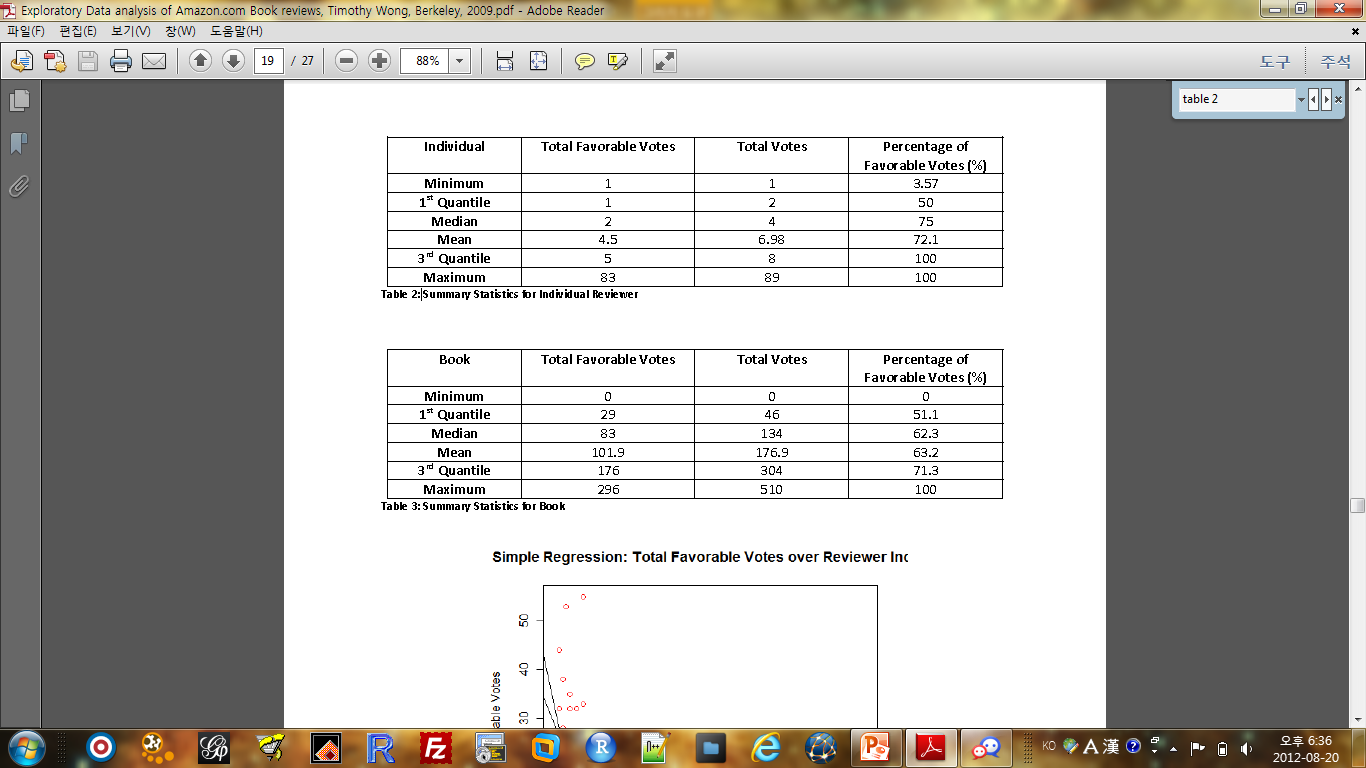 17
연구 결과 (2/8)
o 인기 있는 책에 대해, 한 명의 리뷰어가 표의 1/3 이상을 기여 할 수 있음 
o 몇몇 리뷰어는 매우 유명하고 많은 책에 리뷰를 남김. 예) Harriot Klausner
o 보통, 그들이 유용한 리뷰를 남기는 리뷰어들임

o 2개 회귀분석에 대한 그래프
   - 리뷰어 인덱스에 대한 총 호감 표 숫자 그래프
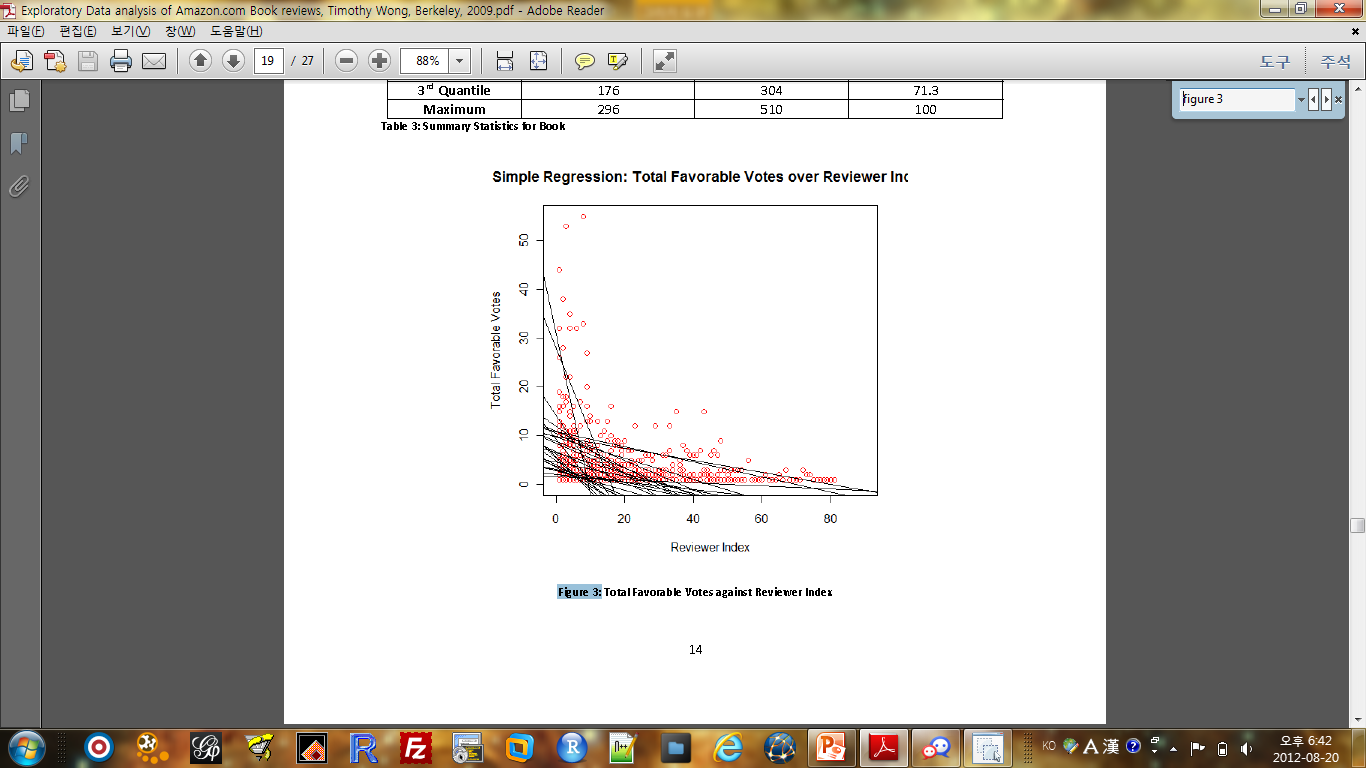 18
연구 결과 (3/8)
- 리뷰어 인덱스에 대한 총 표 숫자












 마이너스 기울기는 책을 기준으로 초기 리뷰가 더 많은 표를 받는걸 알 수 있음   그 외 양의 기울기는 두 가지 변수 외에도 다른 변수가 영향을 미친다고 볼 수 있음. 반비례 하는 것은 다른 변수가 영향을 미친다고 보임
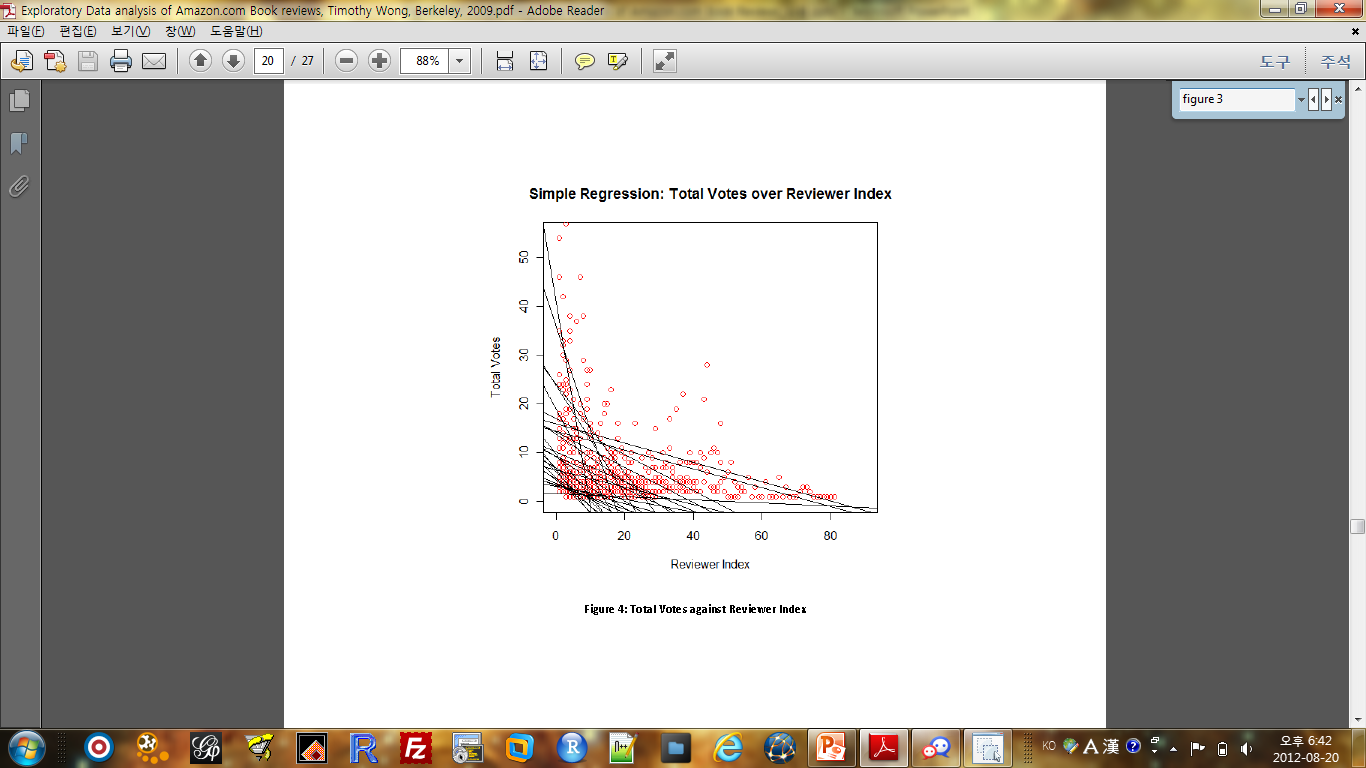 19
연구 결과 (4/8)
o 보다 정확히 하기 위해, 호감 표에 대한 타임 시리즈 분석을 수행. 6개의 플롯을 랜덤하게 선택
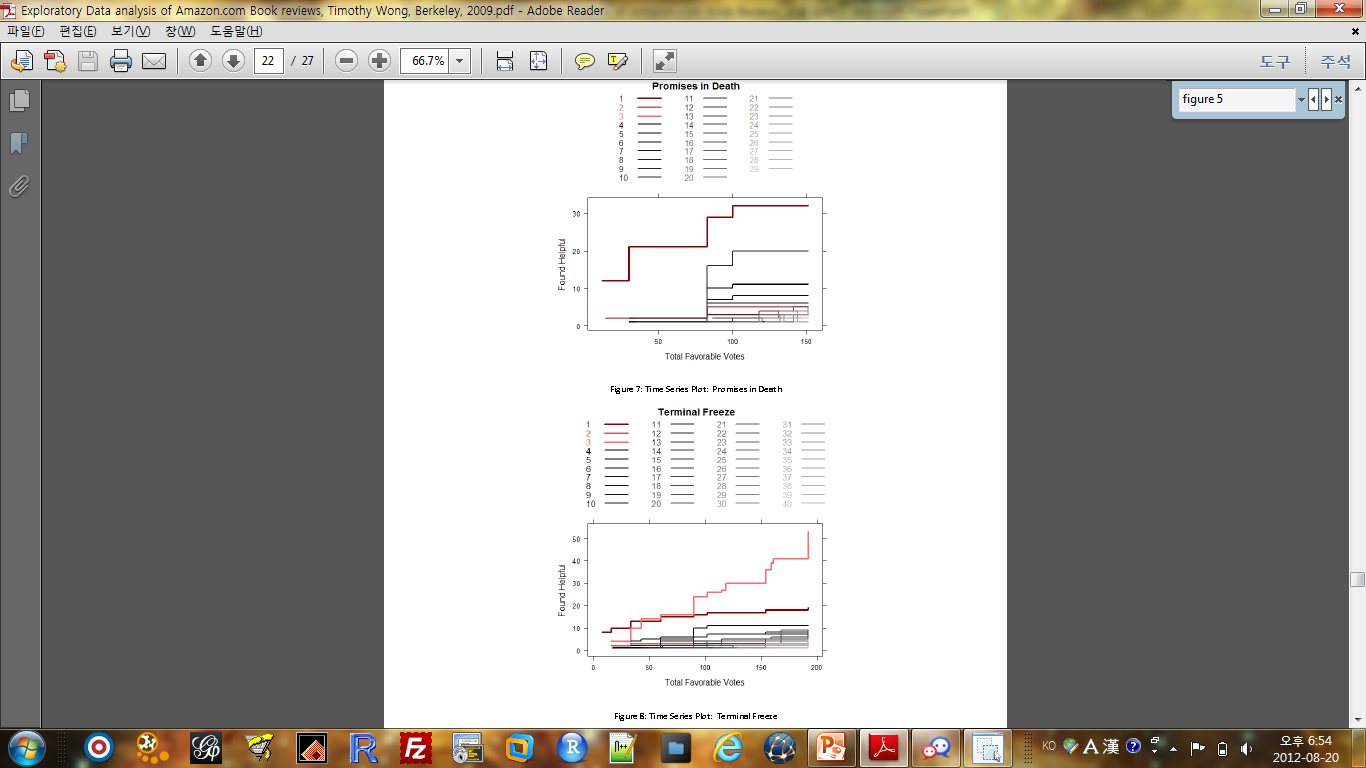 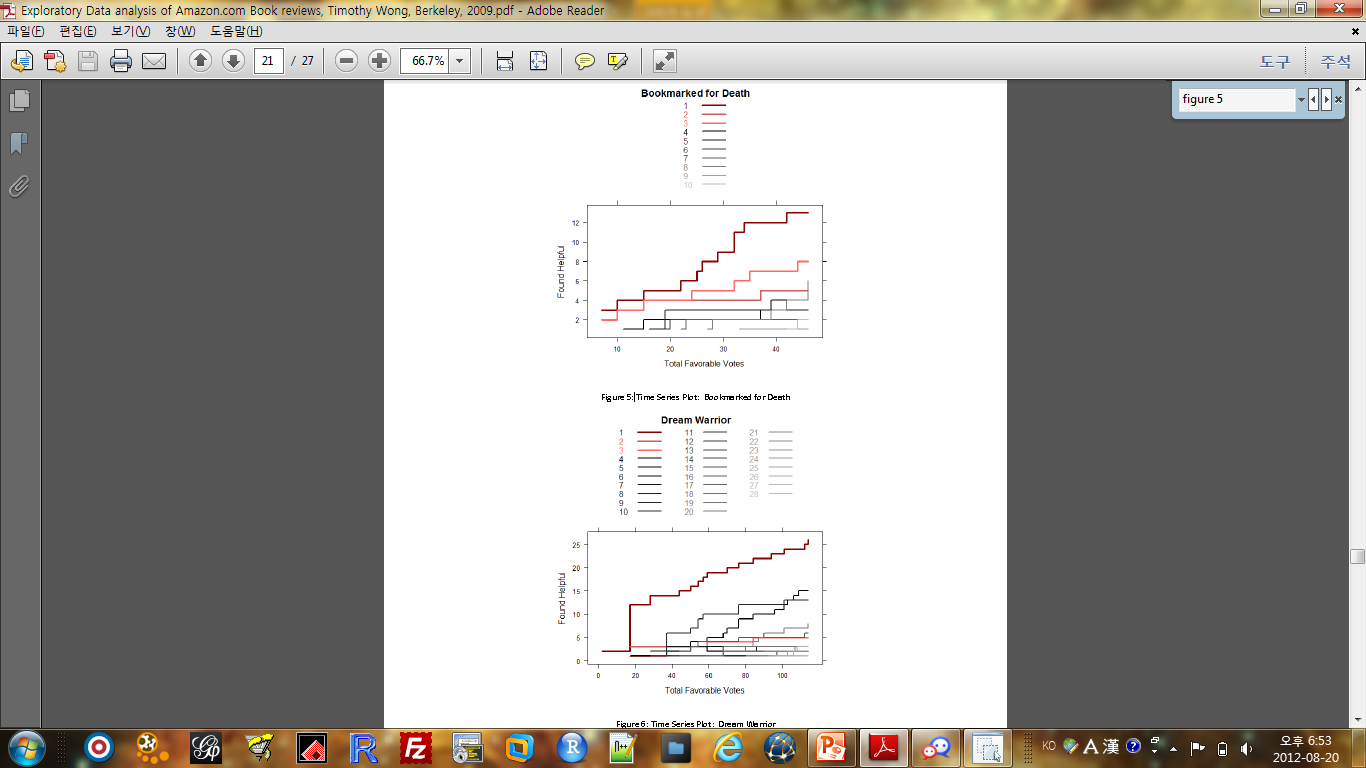 20
연구 결과 (5/8)
o 첫 세 개의 리뷰는 굵은 라인으로 표시되고, 다른 리뷰는 회색으로 표현되고 초기 리뷰부터 신규 리뷰로 정렬돼있음   대부분 3개의 굵은 라인이 위에 위치하고 있음  위의 라인일수록 빨간색이며, 아래의 라인일수록 파란색임  초기 리뷰가 더 많은 호감 표를 얻는 다고 말할 수 있음  몇몇 변수가 존재, 특정 날에 보다 많은 리뷰를 받는 걸 확인할 수 있음
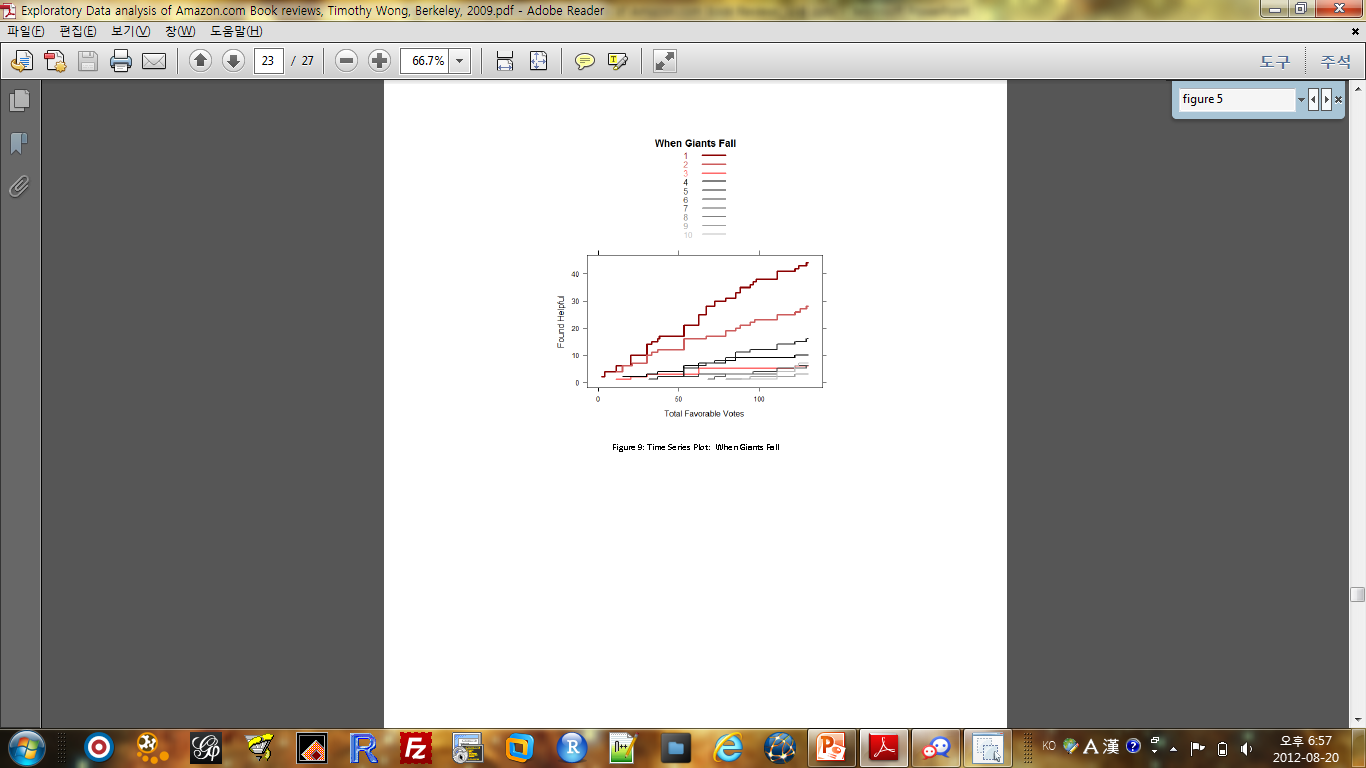 21
연구 결과 (6/8)
o 리뷰가 포스트가 된 시간과 유용성 비율과의 관계를 확인하고자 함  위의 플롯에서는 패턴을 확인하기 힘듦.

o 추가적인 조사 없이는 이 두 변수간의 통계적 관계를 확인할 수 없음
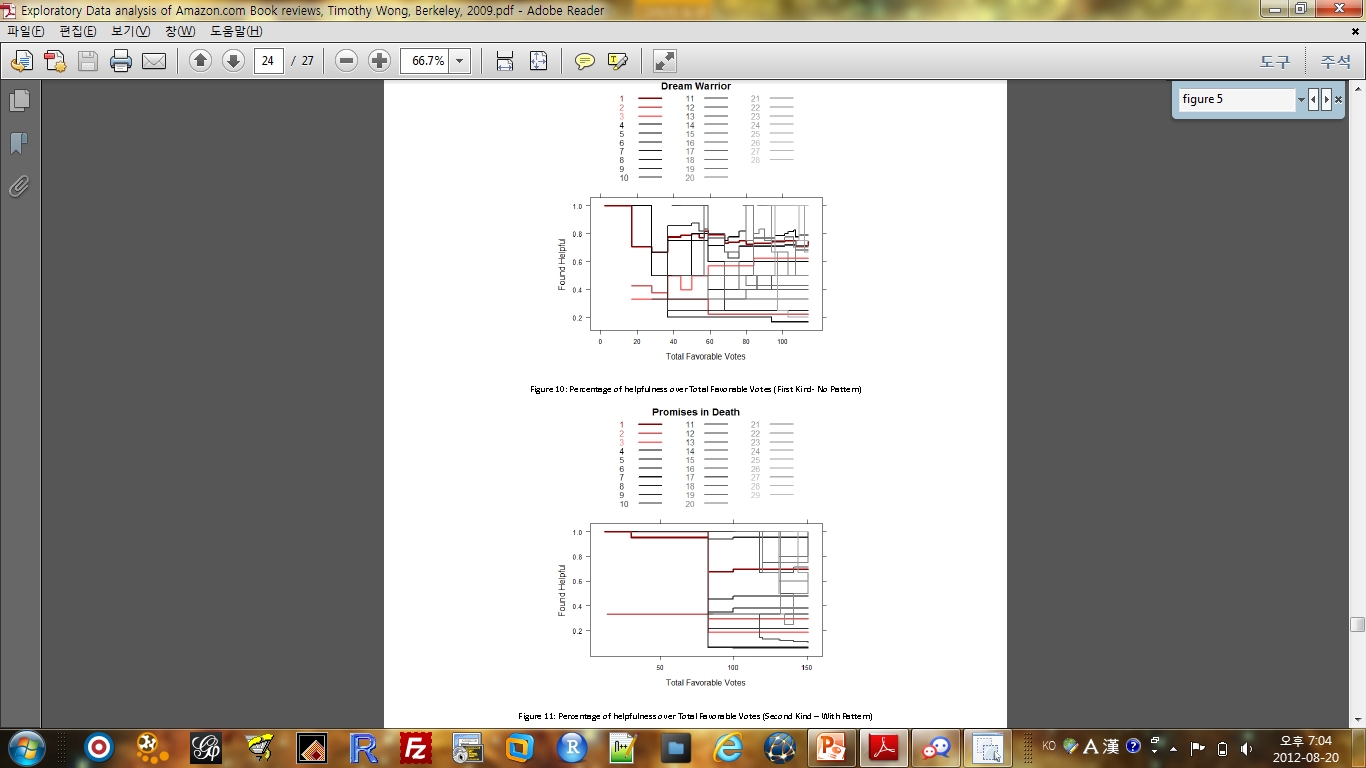 22
연구 결과 (7/8)
o 리뷰어의 인덱스와 최종 호감표의 비율과의 관계를 확인하고자 함.
o 우리의 가설은 초기 리뷰가 보다 높은 호감표 비율을 가진다는 것임
o 바 차트 참조
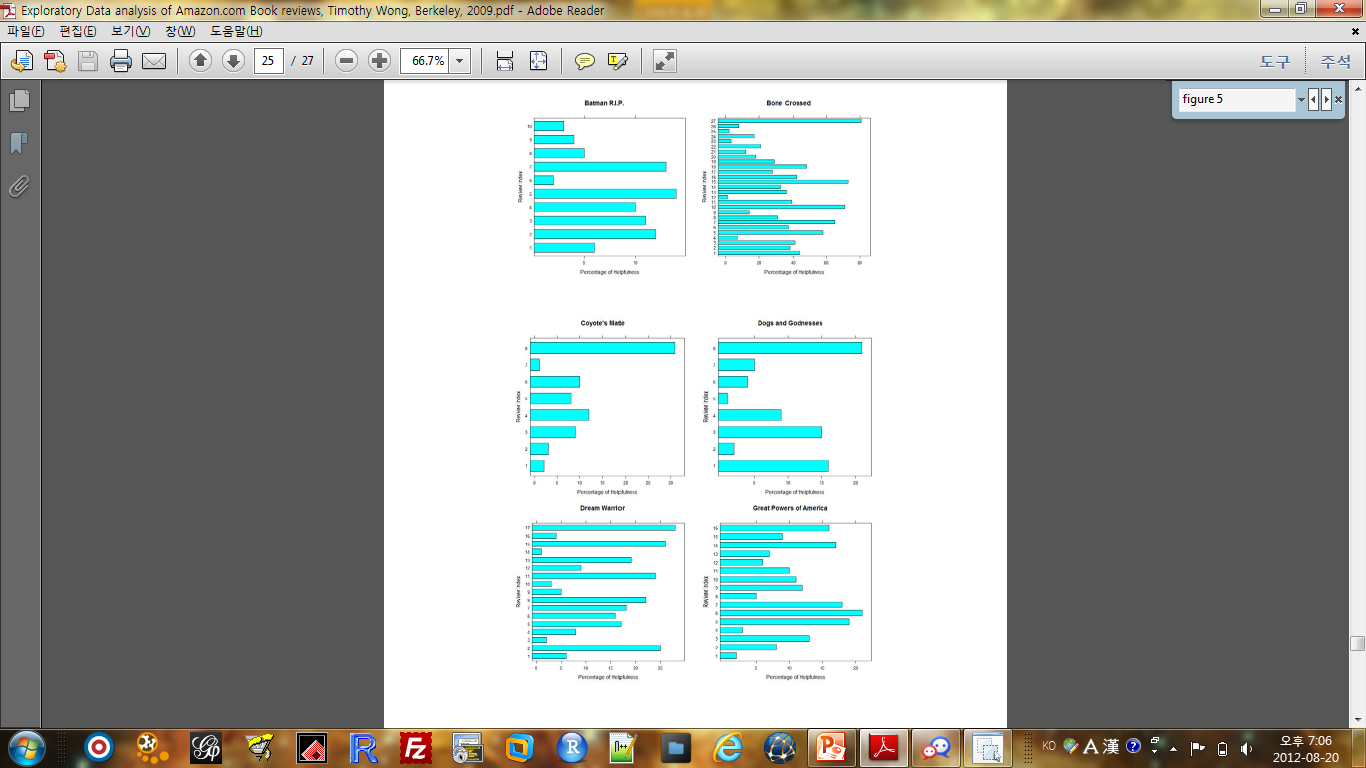 23
연구 결과 (8/8)
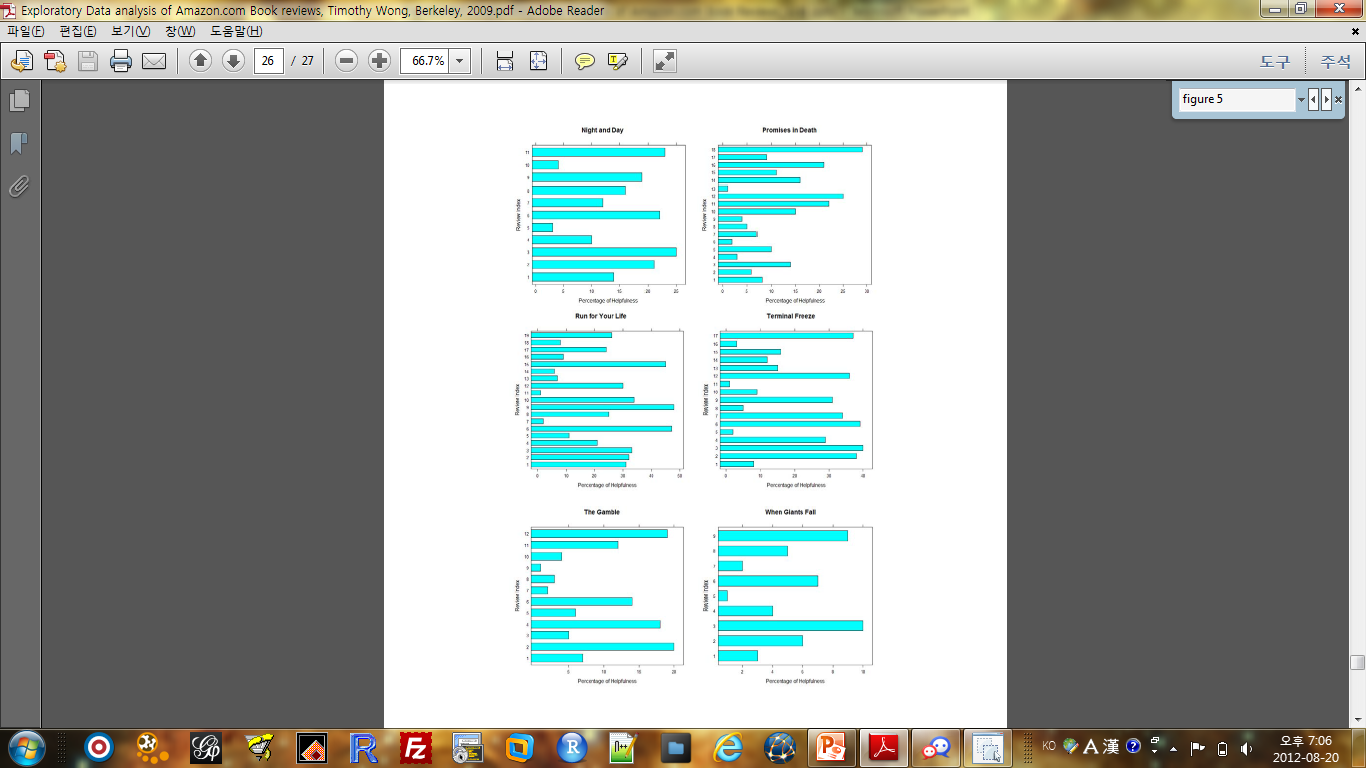 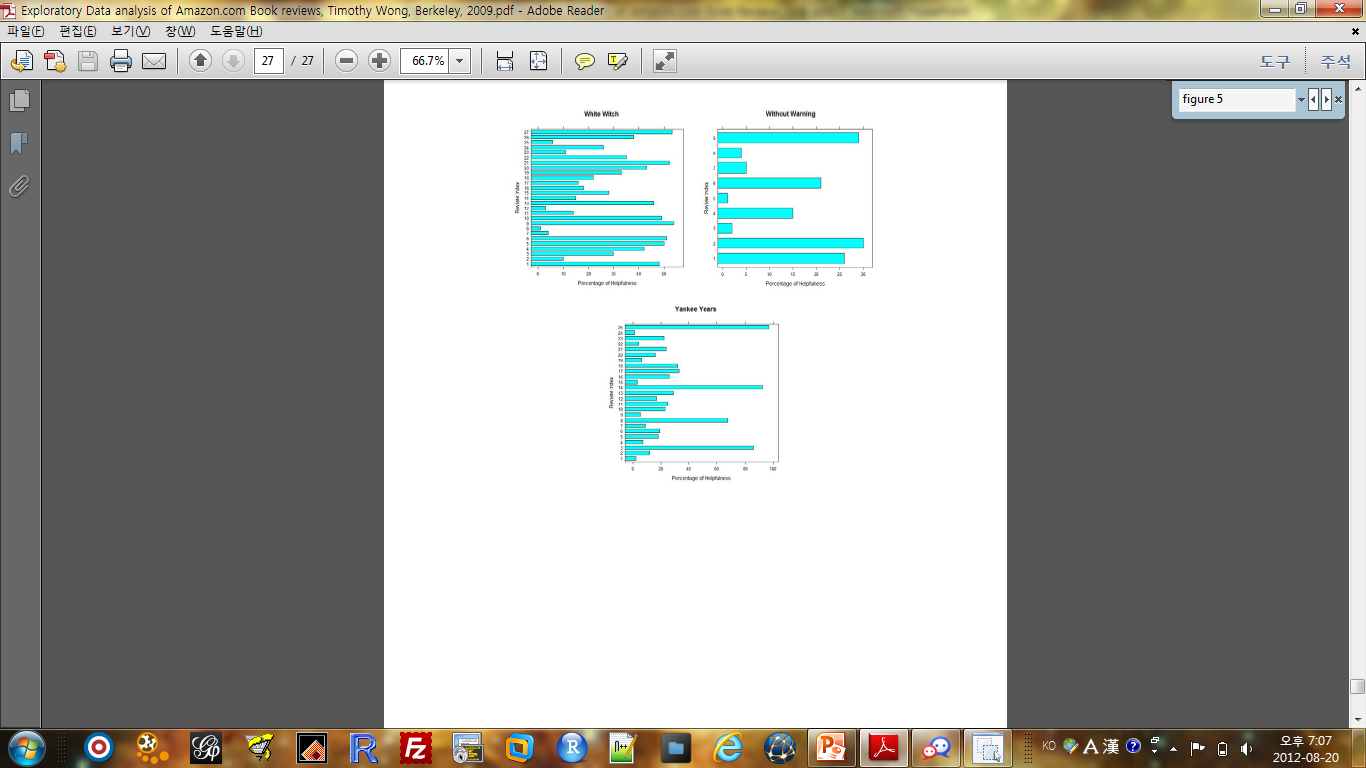  가설이 성립한다고 볼 수 없음. 단, 바 차트의 형태는 초기 리뷰어가 책에 대해 가장 높은 관심을 갖기 때문으로 볼 수 있음
24
결론 및 향후 연구과제
o 이 연구에서 리뷰어별로 호감표의 변화와 총 투표수의 변화의 관계에 대해 알아봤음

o 우리의 가설은 초기 리뷰가 보다 높은 호감표를 얻는 다는 것임

o 타임 시리즈 분석에 의하면 대부분의 책이 가설이 성립함. 이는 아마존의 피드백 시스템에 의한 것으로 볼 수 있음. 이 시스템은 가장 높은 리뷰를 받은 것을 보여주며, 높은 비율의 호감 표는 제일 위에 보여줌 (시간별로 보여주는 것이 아님)

o 다른 시각 (시간에 대한 총 호감 표 비율과 리뷰어에 대한 최종 호감 표 비율)의 경우, 시간에 대한 총 호감표는 상관관계는 높지만 관계가 있다는 것을 찾지 못함. 또한, 우리의 가설은 기각됨. 단, 대부분의 책에서 첫 리뷰가 가장 높은 비율의 호감표를 가짐  추가 연구가 요구됨

o 향후 분석과제 : 다른 기간마다 같은 분석 수행,  모든 변수에 대해 회귀분석 수행, 상관관계 테이블을 이용해 추가 분석 수행, 보다 큰 데이터 세트와 긴 연구시간으로 분석 수행
25
The End